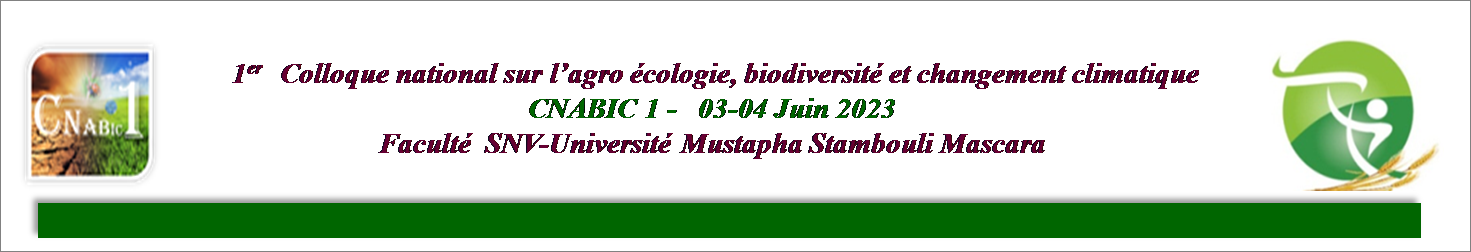 Titre:  Gras, Centré

Noms des auteurs: auteur principal en gras
Affiliations /coordonnées:

Email de l’auteur principal:
Suite matériels et méthodes
Suite tableaux et figures  et discussion des résultats
Résumé
Résumé succinct
Introduction/Objectifs
Résultats  et discussion
Tableaux et figures avec légendes. 
 Les mêmes résultats ne doivent pas être présentés dans les tableaux et les figures.
Brève introduction  avec  objectifs
Matériels et méthodes
Matériels et méthodes utilisées
Références
Références citées:
 classées par ordre alphabétique